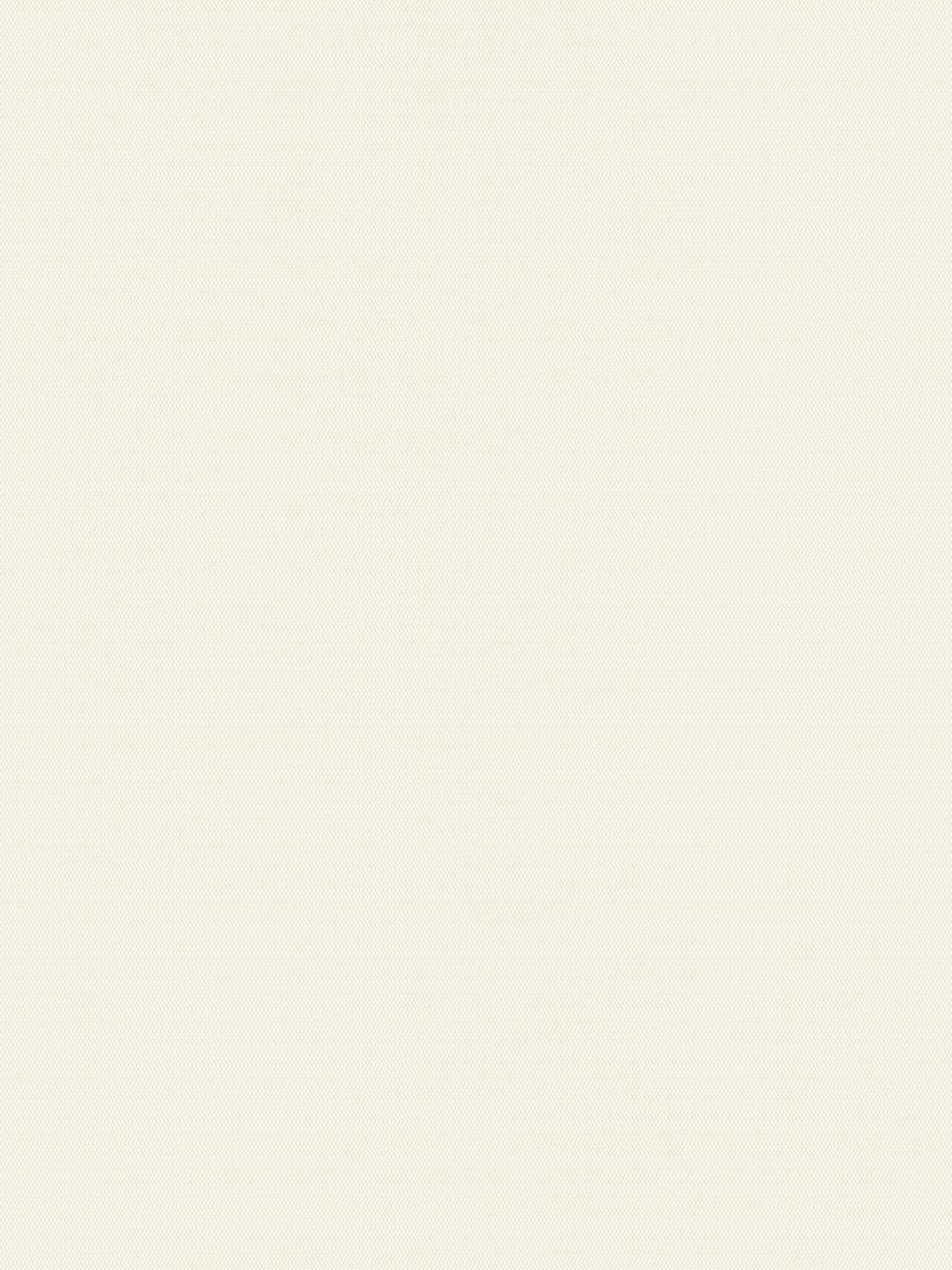 МАЙСКИЕ ПРАЗДНИКИ. 
Нарисуй над ленточкой цветы для победителей. Раскрась звезды праздничного салюта яркими карандашами.
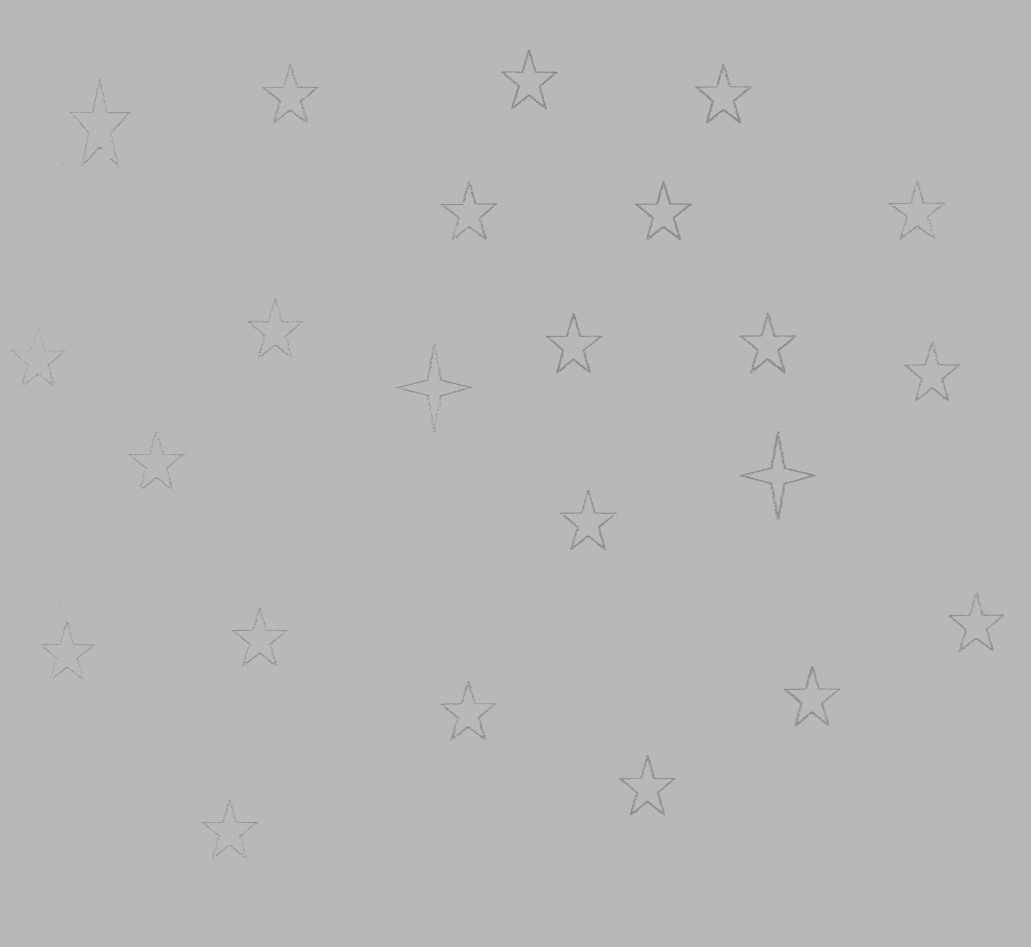 9 мая - День Победы!
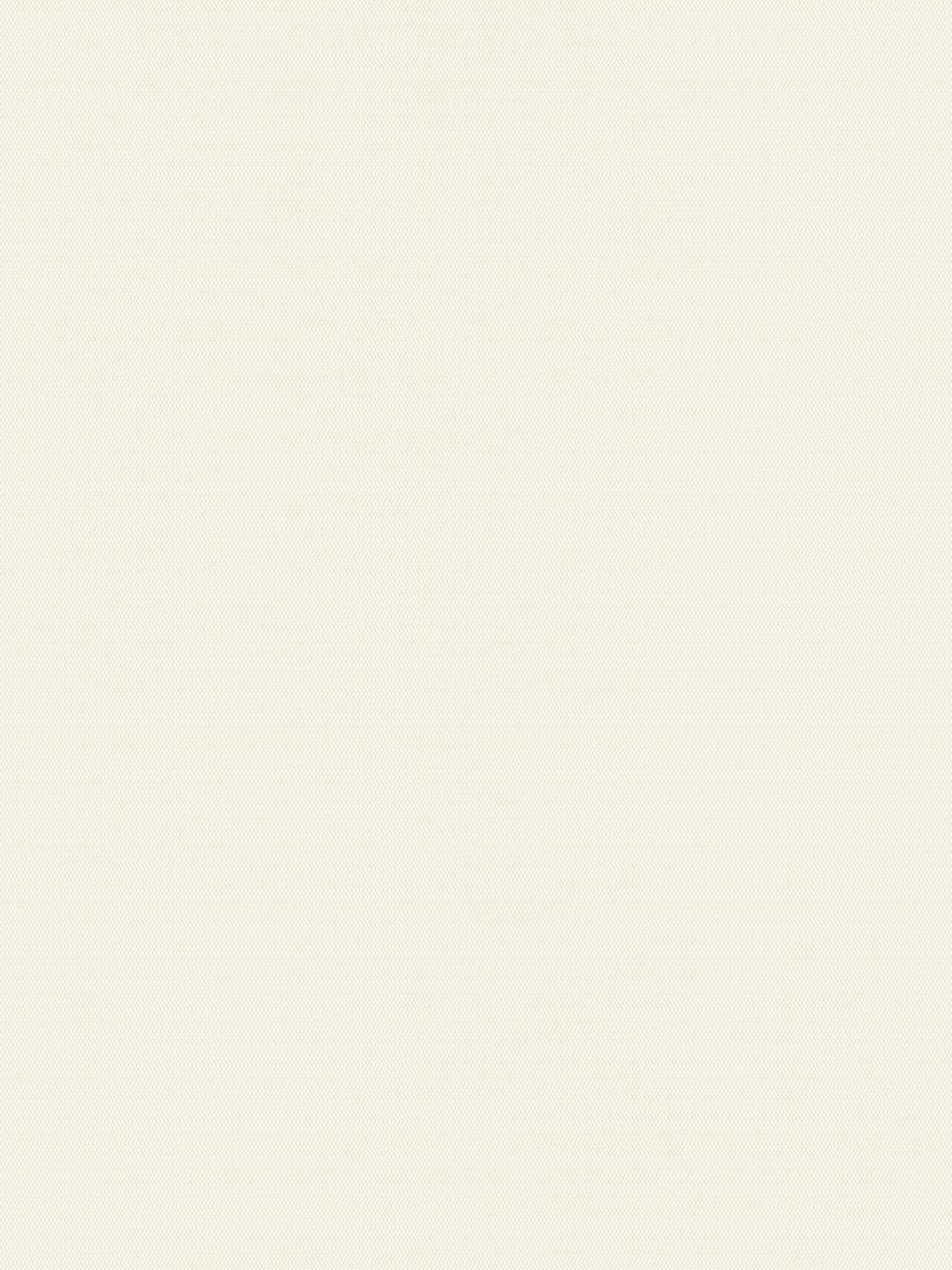 Родителям рекомендуется:
побеседовать с ребенком о том, какой
праздник отмечают в нашей стране 9 Мая,  и почему он называется «День Победы»;

- рассказать о героях Великой Отечественной войны, рассмотреть иллюстрации в книгах;

- вспомнить, кто из членов вашей семьи принимал участие в Великой Отечественной войне, показать ребенку фотографии родственников;

-   воспитывать у ребенка уважение к героям войны.
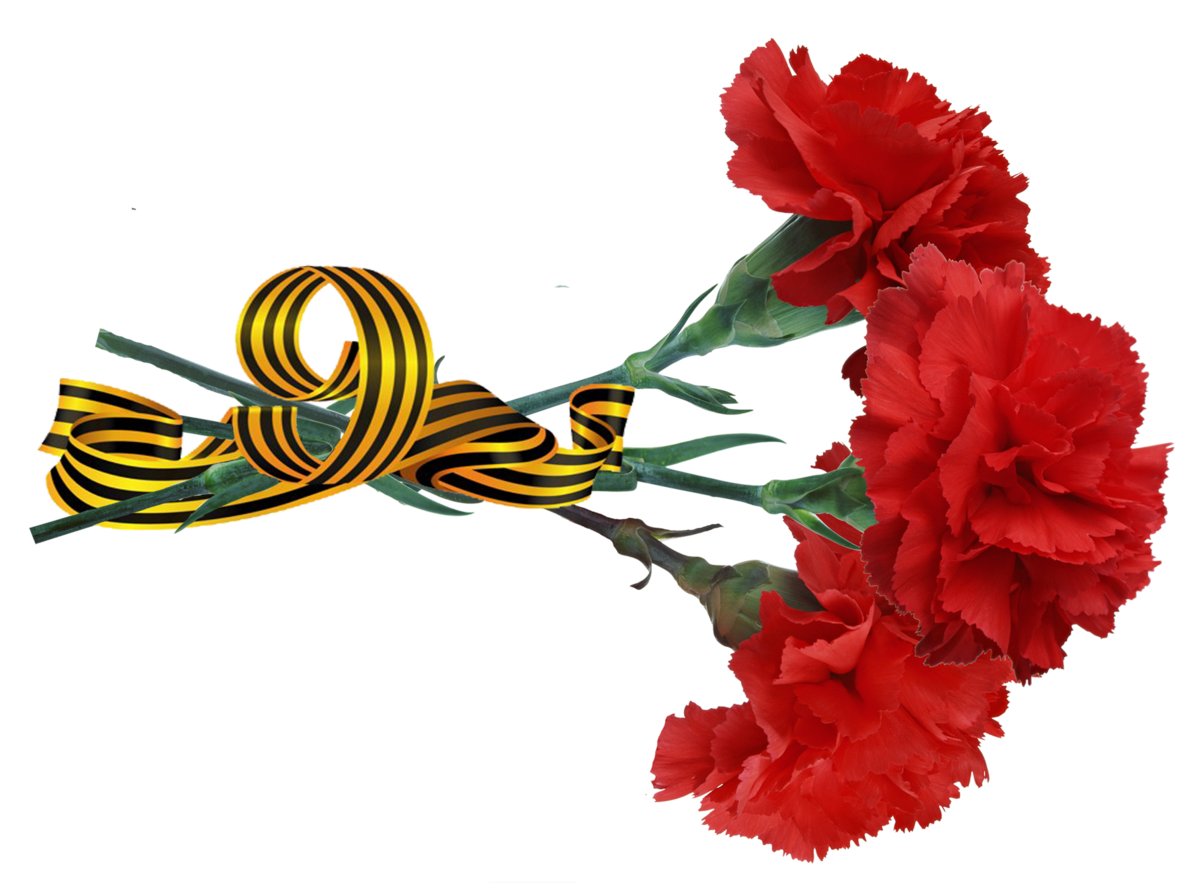 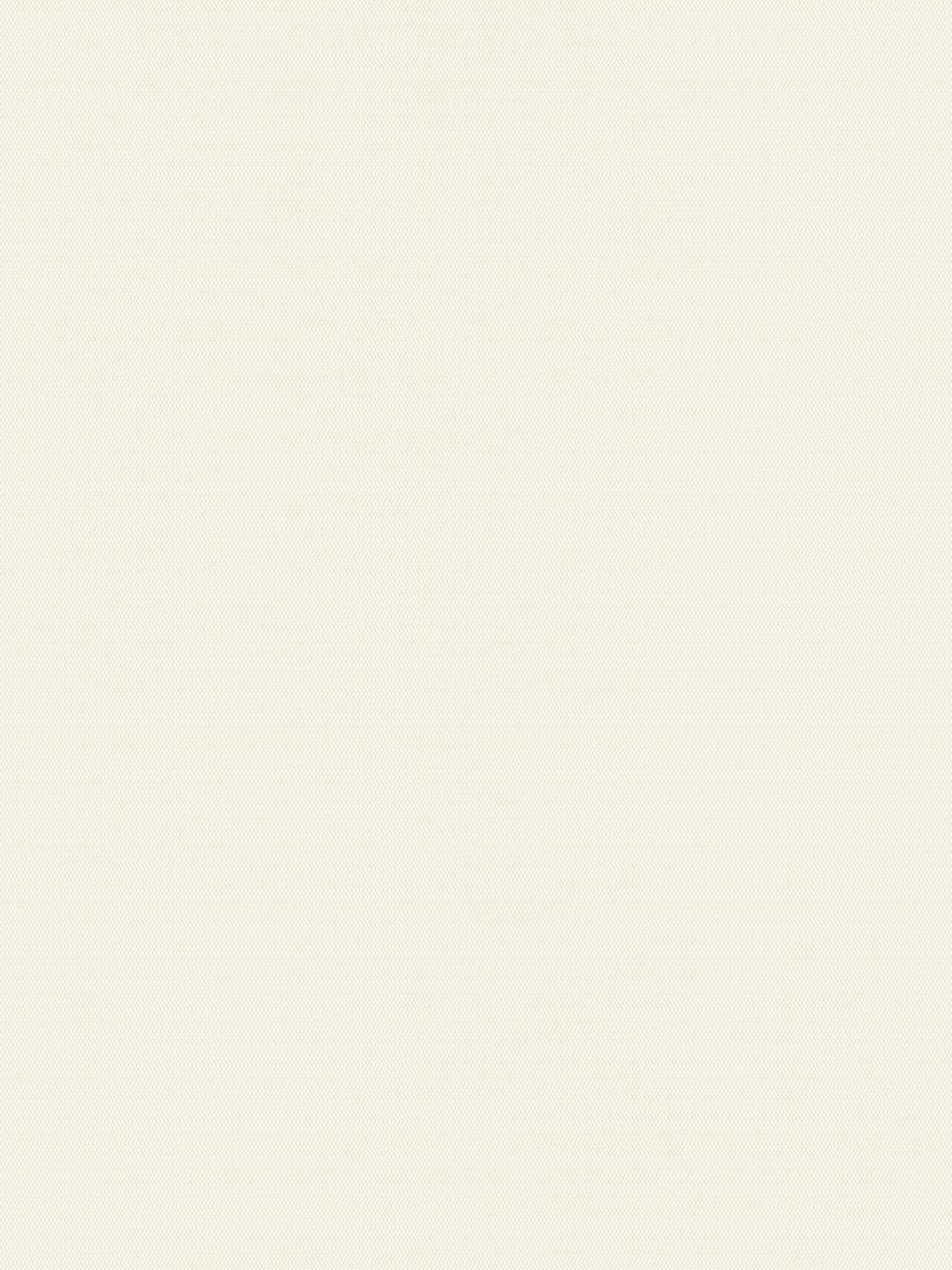 ДИДАКТИЧЕСКИЕ ИГРЫ И УПРАЖНЕНИЯ. 

Скажи по-другому: 
смелый - храбрый, отважный, геройский ....

Скажи наоборот:
смелый - трусливый, 
победитель - побежденный, 
друг - враг, 
защитник -  завоеватель и т. д.

Подобрать родственные слова:
герой - геройский, героический ...; 
защита - защитник, защищать, защищенный …

Объяснить ребенку значение слов и словосочетаний:
«подвиг», «победа», «героический поступок», «защитник», «ветеран»;
объяснить пословицу «Мир строит, а война разрушает».
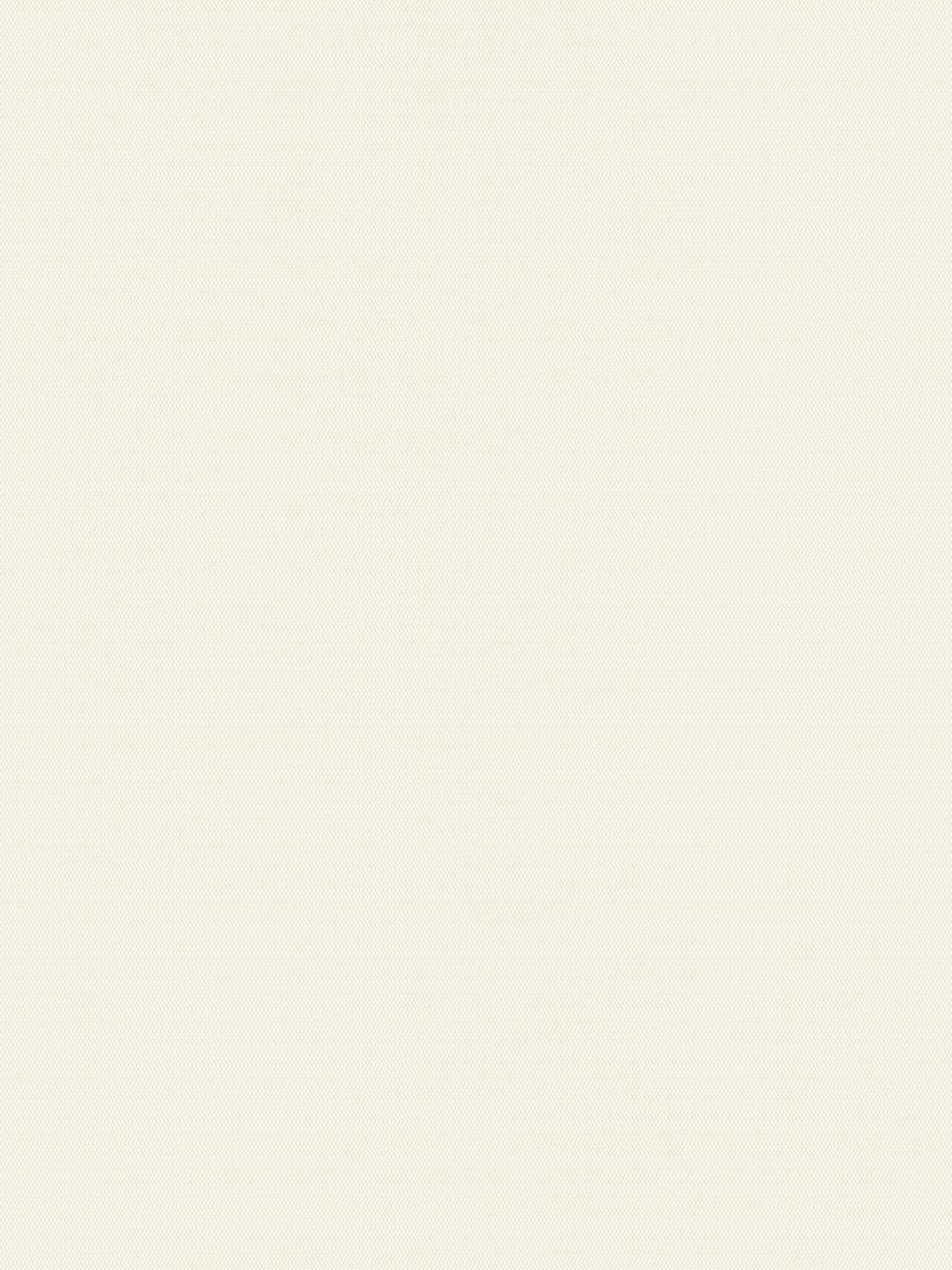 Закончить предложения:
9 Мая - …
Все поздравляют ветеранов с …
В этот день ветеранам дарят …
Люди идут возлагать цветы к …
У Вечного огня уже лежит много …
На Красной площади проходит …
«Здесь и там»
Здесь солдат, а там солдаты.
Здесь воин, а там …
Здесь ветеран, а там …
Здесь герой, а там … 

Закончи слова:
Наши герои сме…, отваж…, силь…, бесстраш…, решитель…, ум…, храб…

Что делали наши ветераны?
Во время Великой Отечественной войны наши ветераны воева …, 
Родину защища …, 
сража…, с врагом би…, 
в боях погиба …
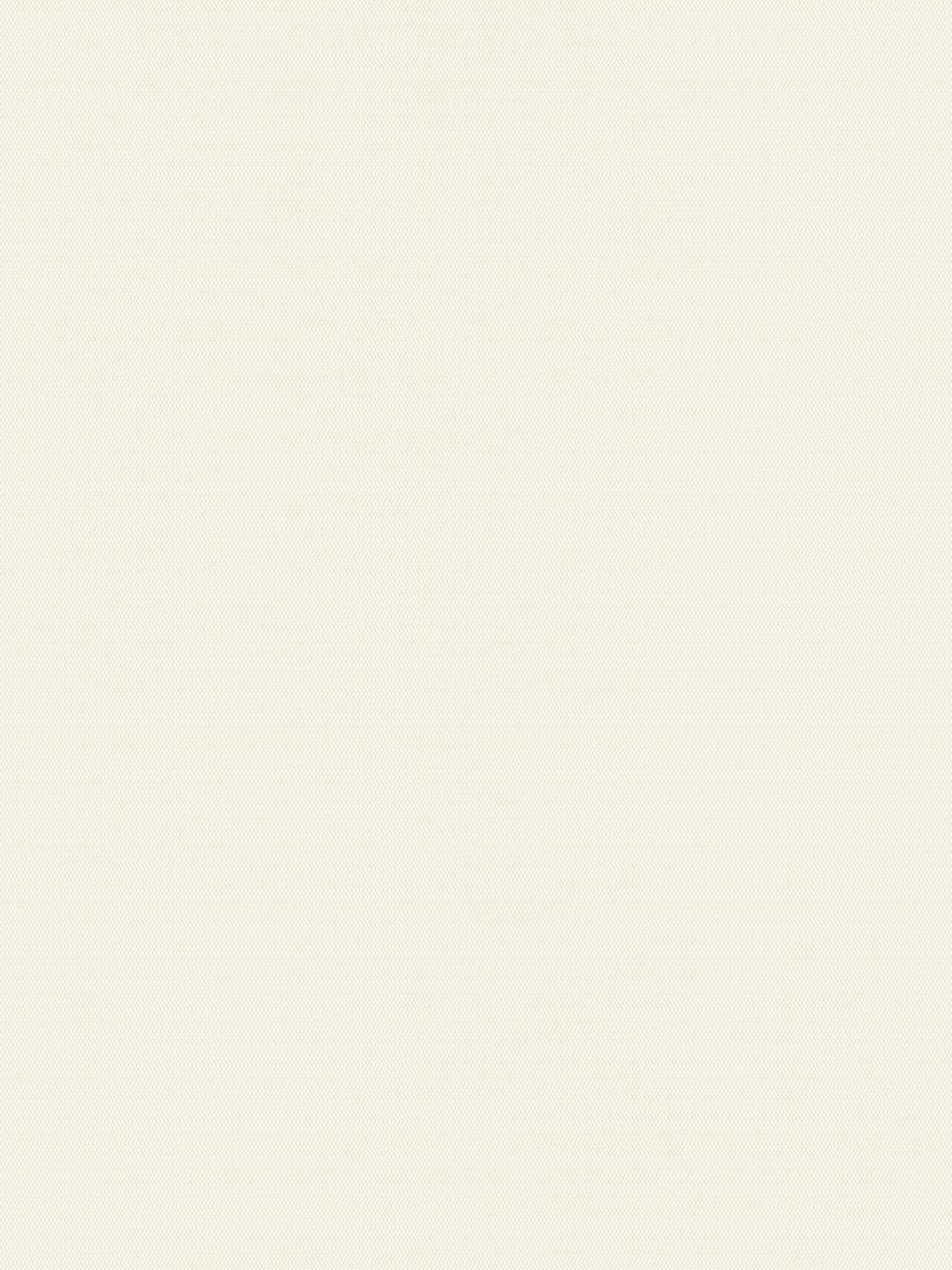 «Сосчитай до 5»
Один орден, два … три … четыре … пять …
Одна медаль, две … три … четыре … пять …
Одна награда, две … три … четыре … пять…
 
Выучить стихотворение:
«Майский праздник – День Победы
Отмечает вся страна.
Надевают наши деды боевые ордена.
Их с утра зовёт дорога на торжественный парад,
И задумчиво с порога вслед им бабушки глядят».
Выложить из спичек фигуру по образцу.
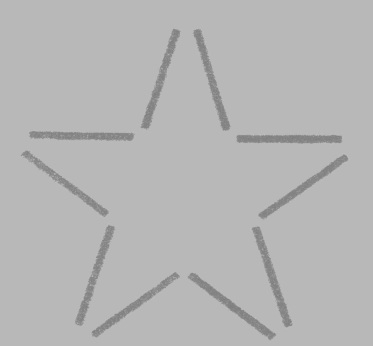 Звезды нам с небес сияют, 
Всех героев поздравляют.